Approved By the Barre City Council on January 28, 2020
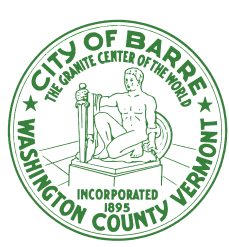 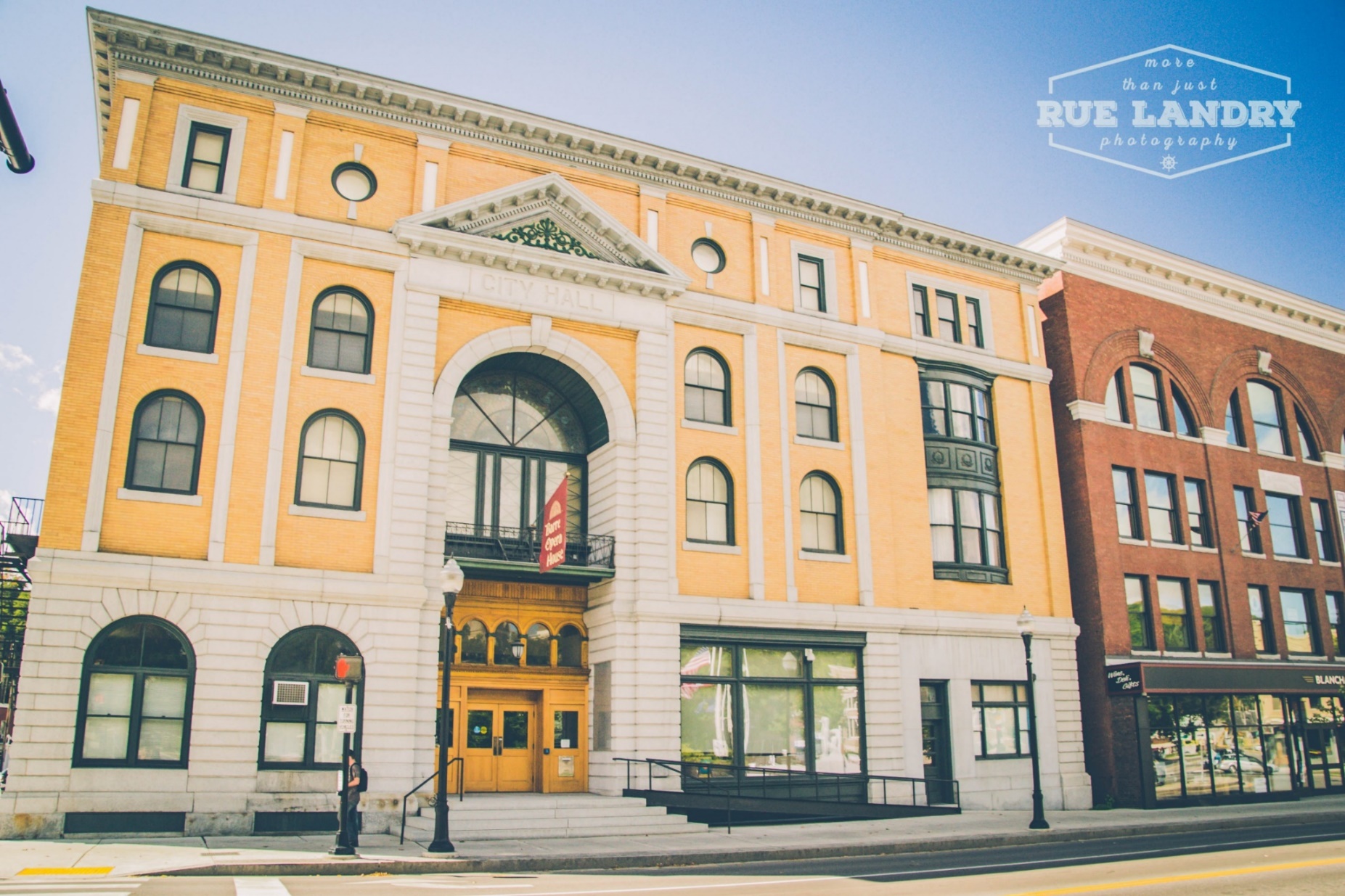 CITY OF BARRE, VERMONT

GENERAL FUND BUDGET

FOR THE

YEAR ENDING

JUNE 30, 2021
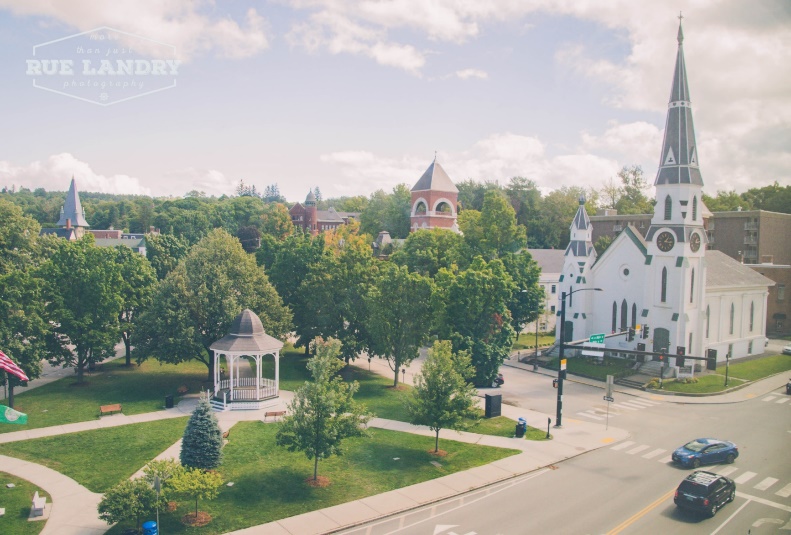 CITY OF BARRE,  VERMONT
GENERAL FUND BUDGET COMPARISON SUMMARY
FOR THE FISCAL YEAR ENDING JUNE 30, 2021 AND 2020
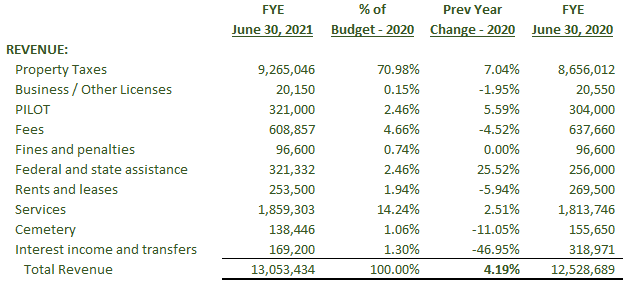 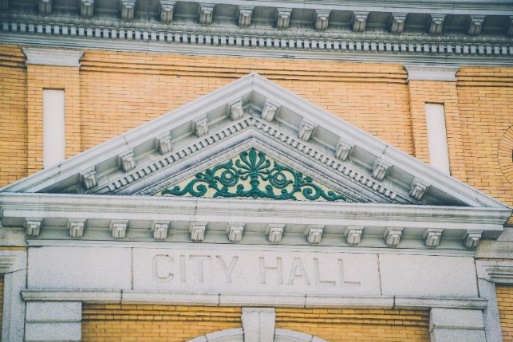 CITY OF BARRE,  VERMONT
GENERAL FUND BUDGET COMPARISON SUMMARY
FOR THE FISCAL YEAR ENDING JUNE 30, 2021 AND 2020
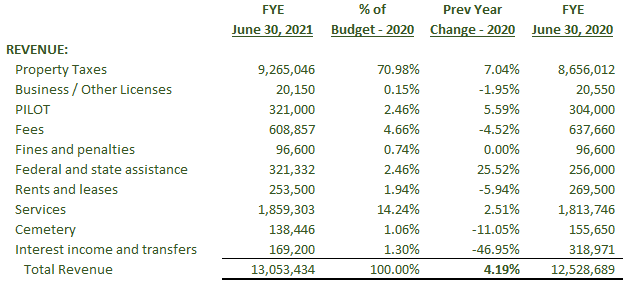 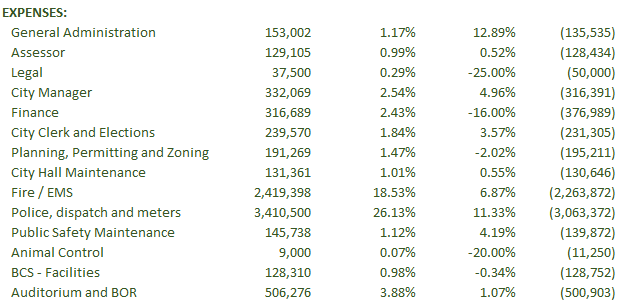 Sheet 1 of 2
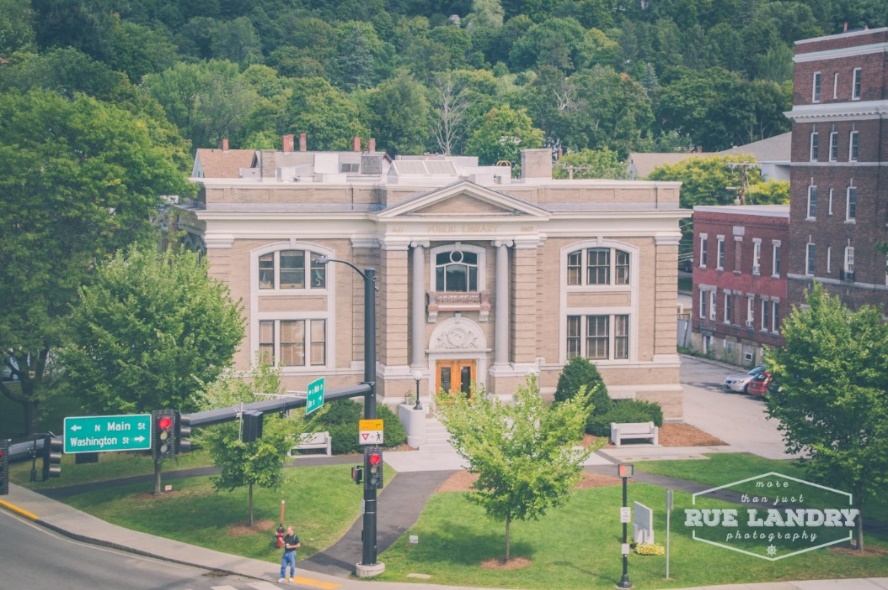 CITY OF BARRE,  VERMONT
GENERAL FUND BUDGET COMPARISON SUMMARY
FOR THE FISCAL YEAR ENDING JUNE 30, 2021 AND 2020
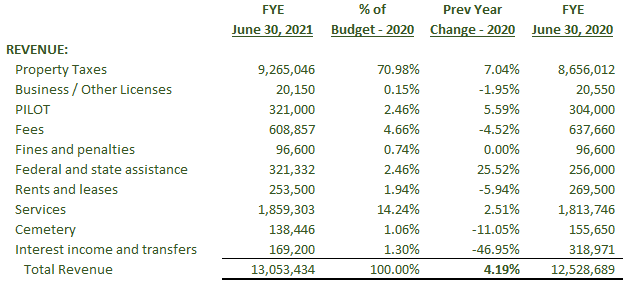 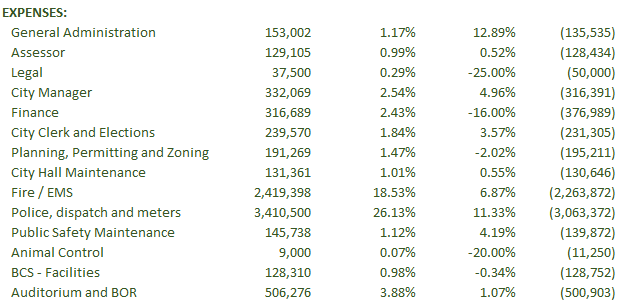 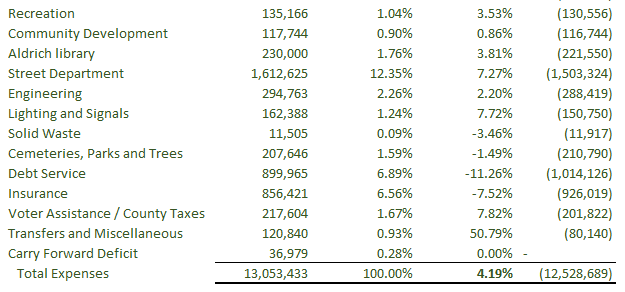 Sheet 2 of 2
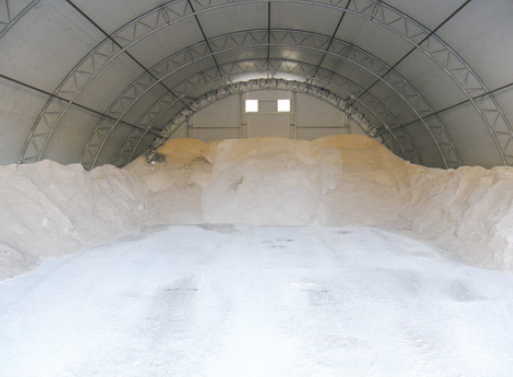 CITY OF BARRE,  VERMONT

FY21 GENERAL FUND BUDGET HIGHLIGHTS
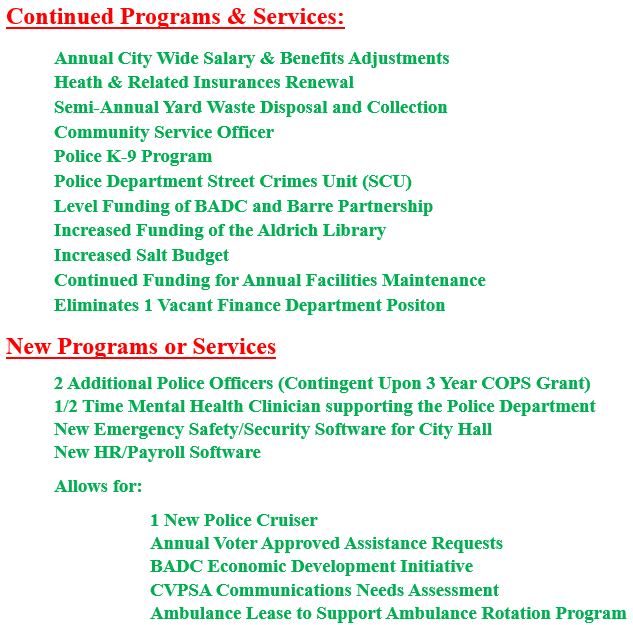 Sheet  1 of 2
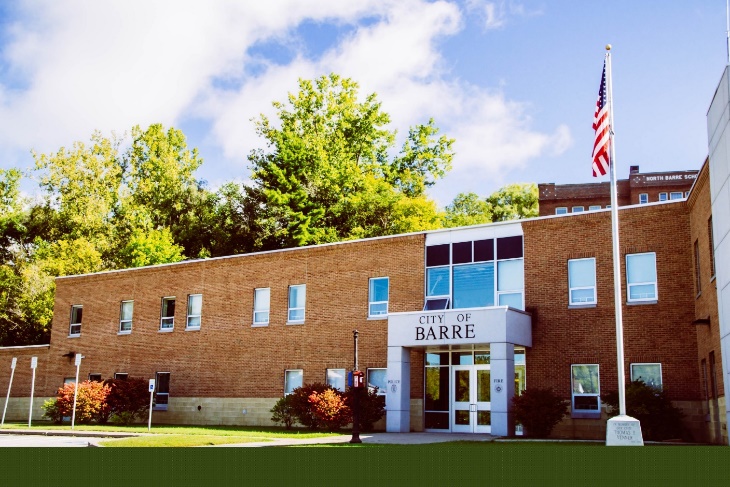 CITY OF BARRE,  VERMONT

FY21 GENERAL FUND BUDGET HIGHLIGHTS
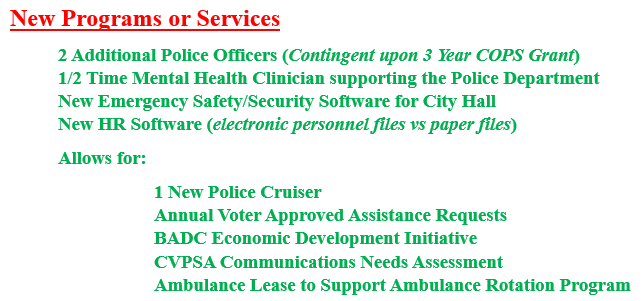 Sheet 2 of 2
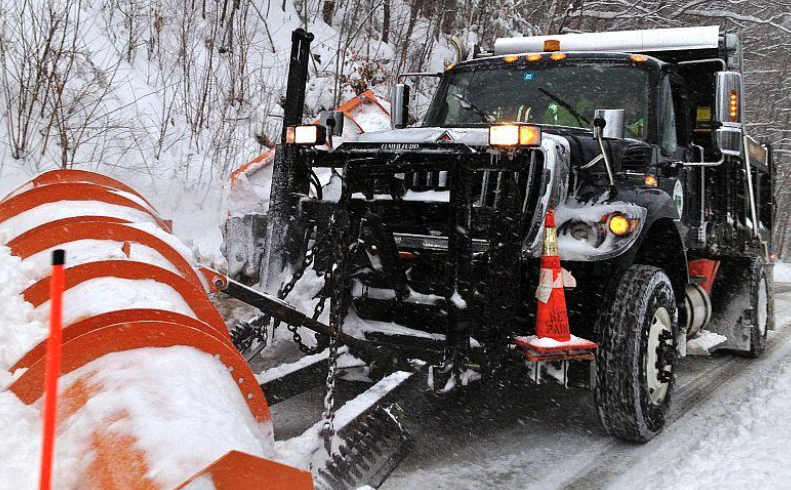 CITY OF BARRE,  VERMONT

FY21 BALLOT ITEMS
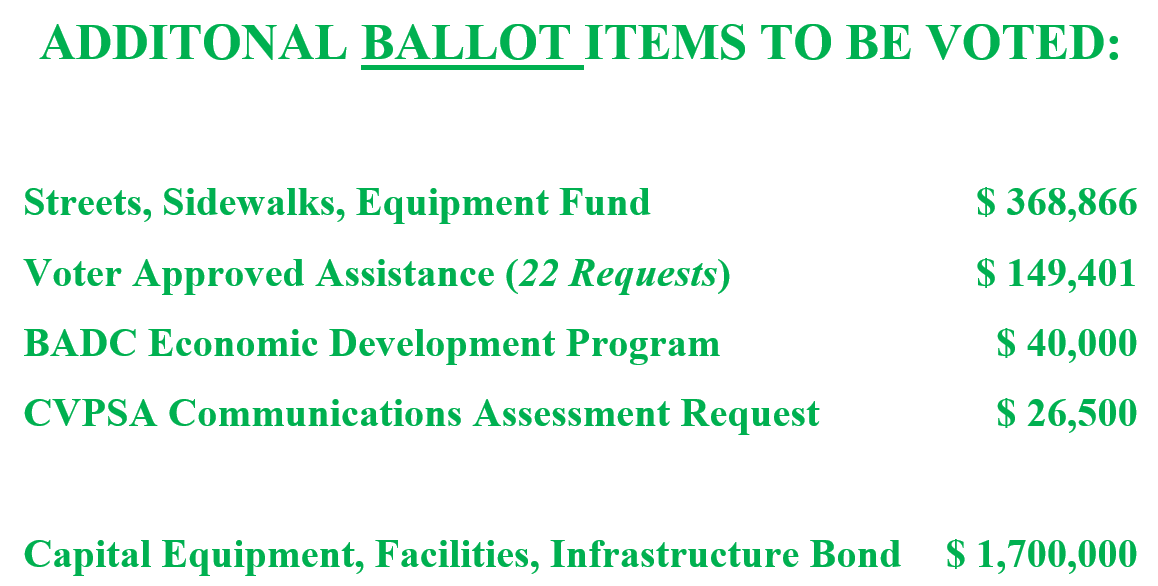 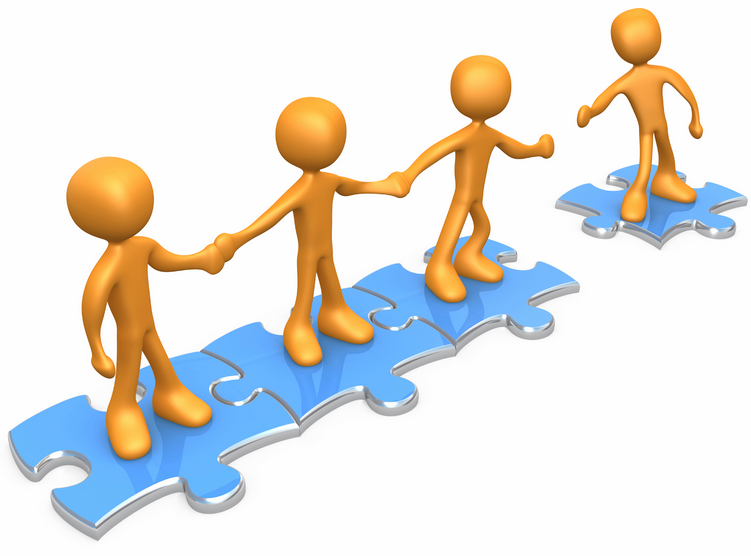 CITY OF BARRE,  VERMONT

FY21 BALLOT ITEMS
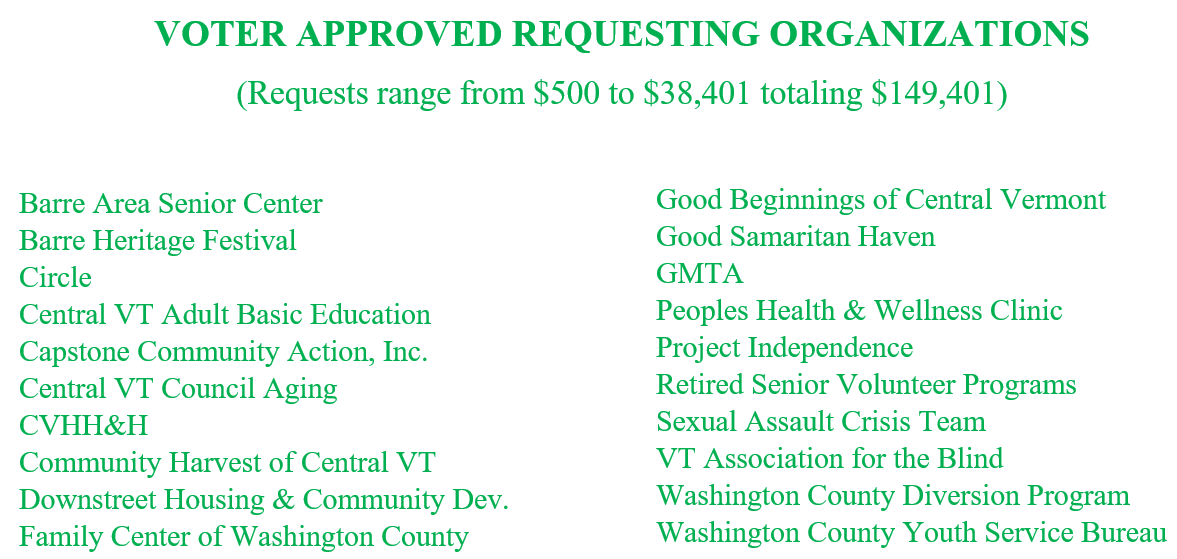 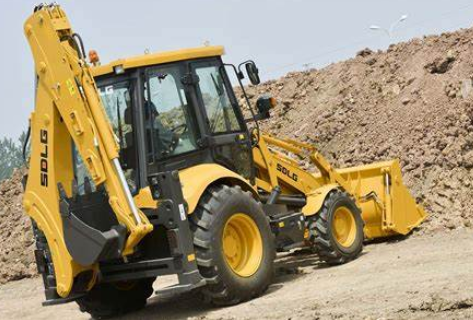 CITY OF BARRE,  VERMONT

FY21 BALLOT ITEMS
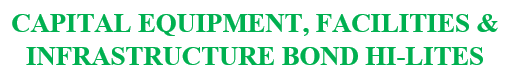 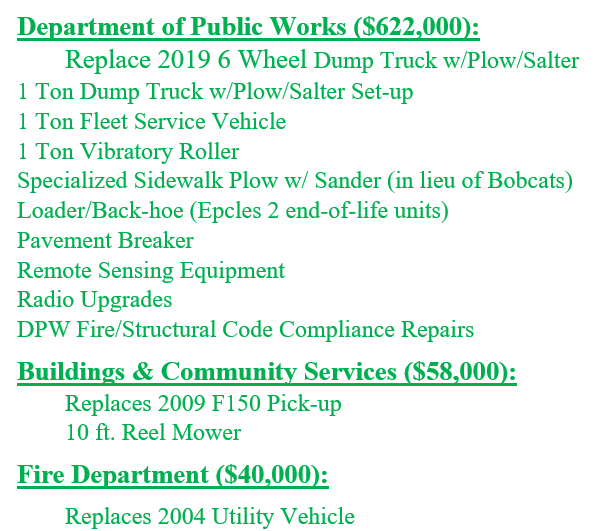 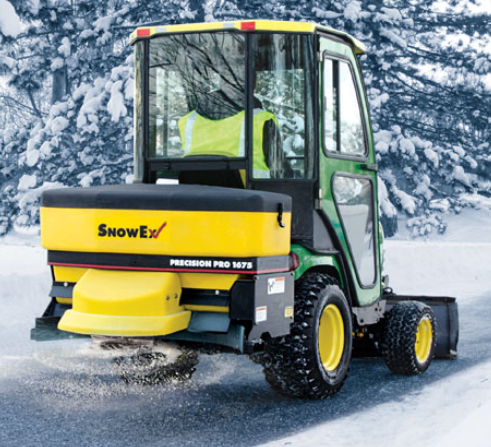 Sheet 1 of 2
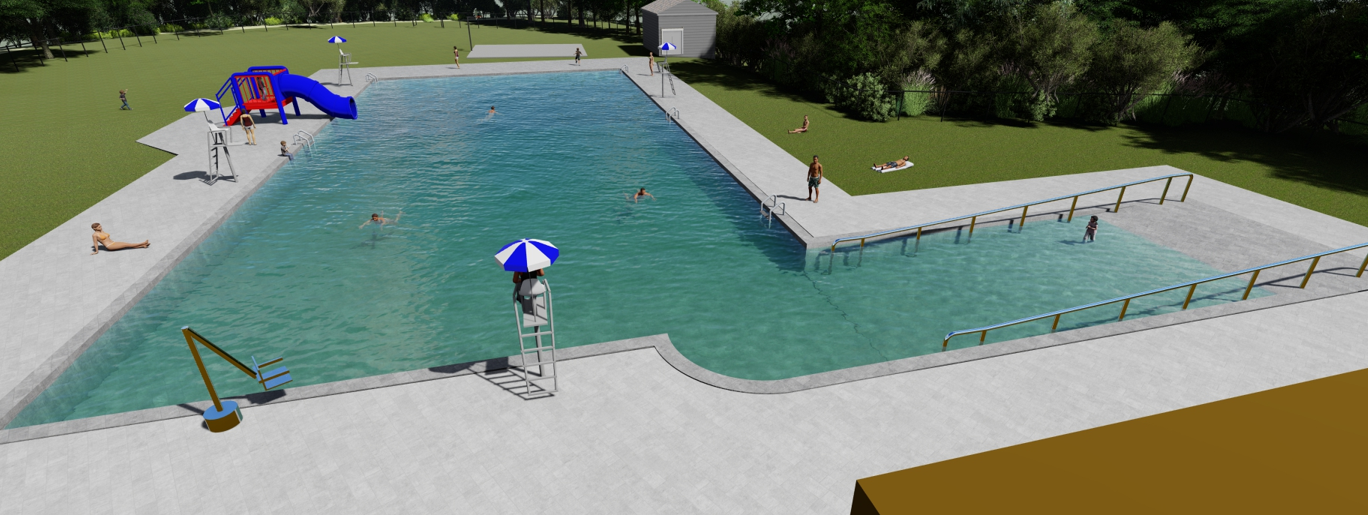 CITY OF BARRE,  VERMONT

FY21 BALLOT ITEMS
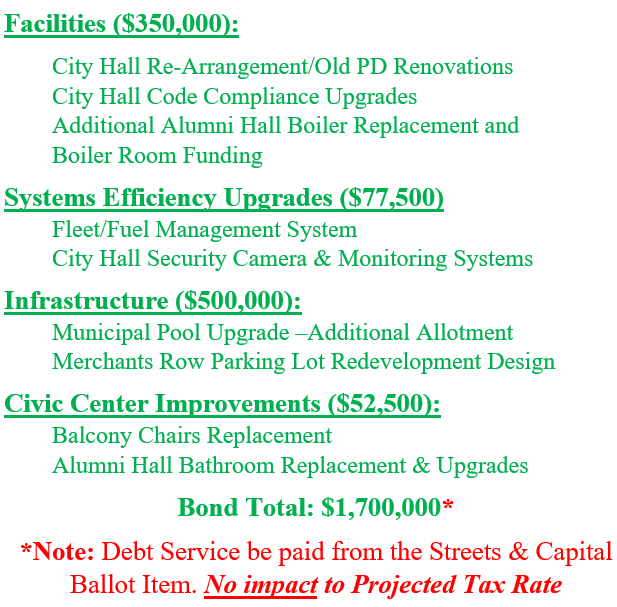 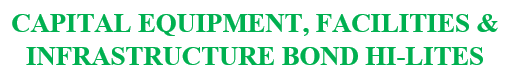 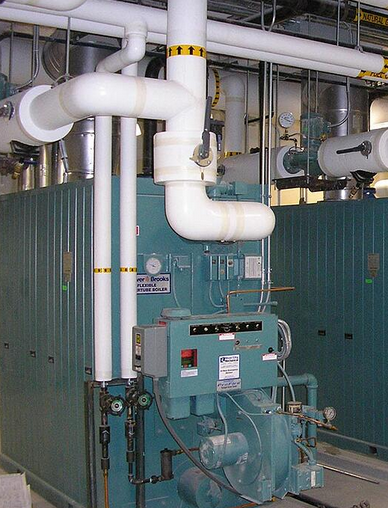 Sheet 2 of 2
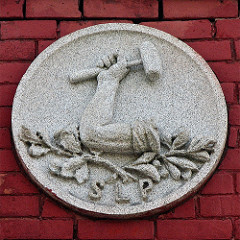 CITY OF BARRE,  VERMONT
PROJECTED TAX RATE CALCULATION AND STATISTICS
FOR THE FISCAL YEAR ENDING JUNE 30, 2021
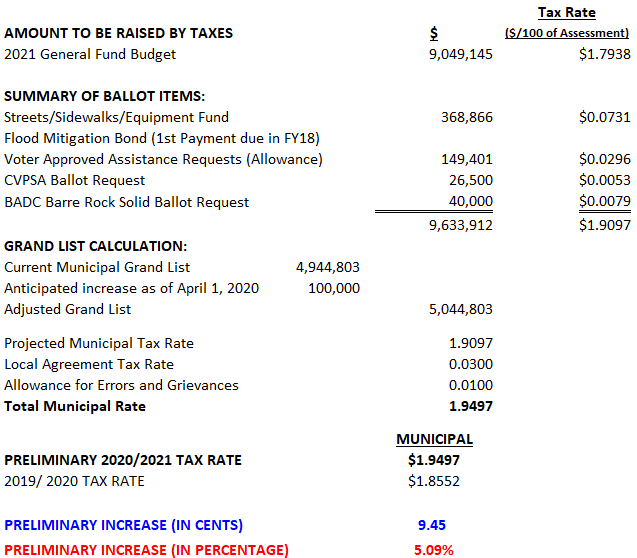 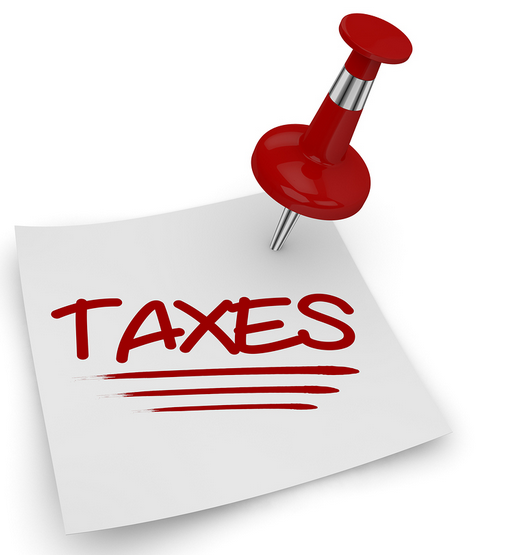 CITY OF BARRE,  VERMONT
PROJECTED TAX RATE CALCULATION
FOR THE FISCAL YEAR ENDING JUNE 30, 2021
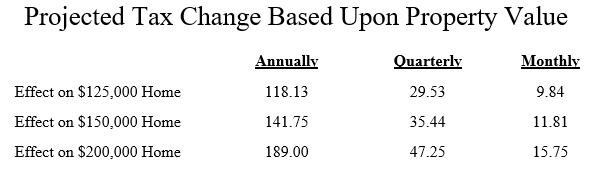 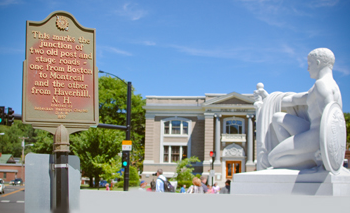 CITY OF BARRE,  VERMONT

FY21 GENERAL FUND BUDGET
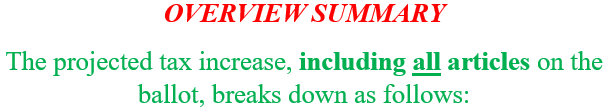 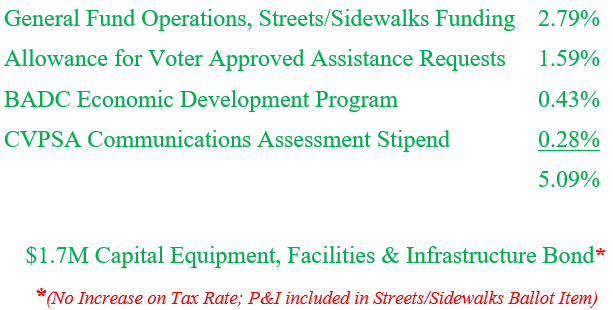 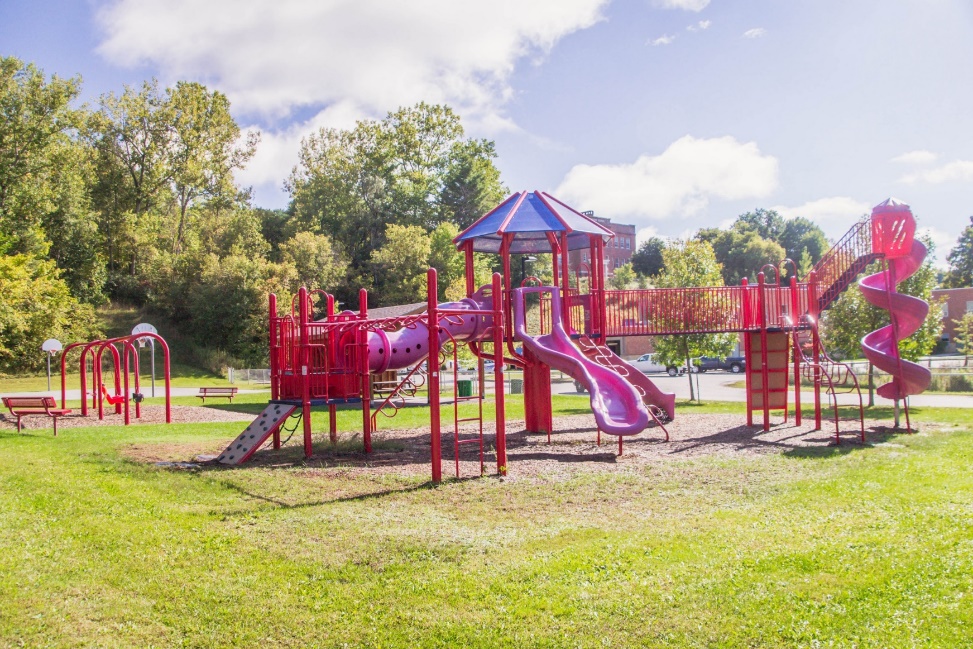 CITY OF BARRE,  VERMONT

FY21 GENERAL FUND BUDGET
Budget Proposal is available for review
on the City Website at

https://www.barrecity.org/city-manager

Questions?  Call or email the City Manager Steven Mackenzie at

476-0241 or manager@barrecity.org
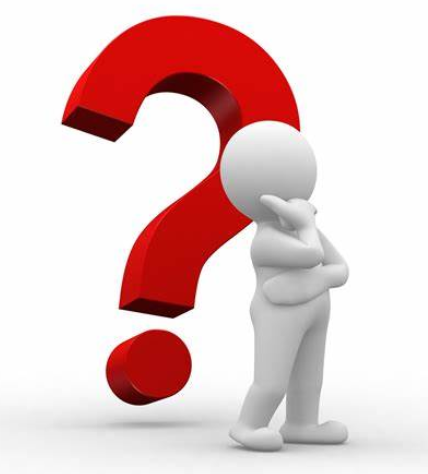